BUBLANINA
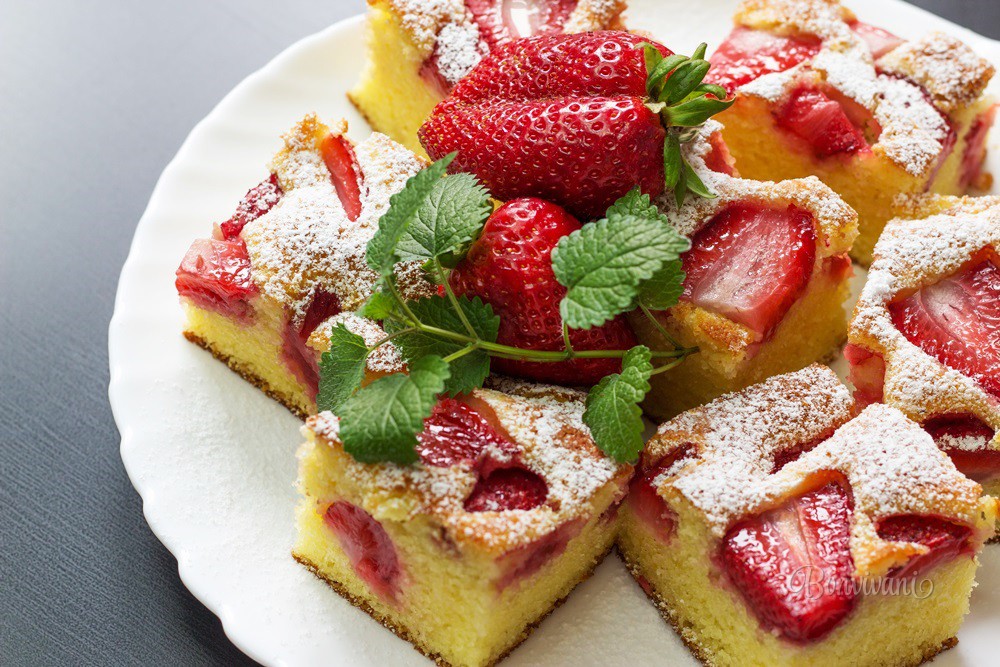 Lesana Hrnčárová                                                     Príma A
YOU CAN CHOOSE:
STRAWBERRY
CHERRY
BLUEBERRY
CURRANT
APRICOT
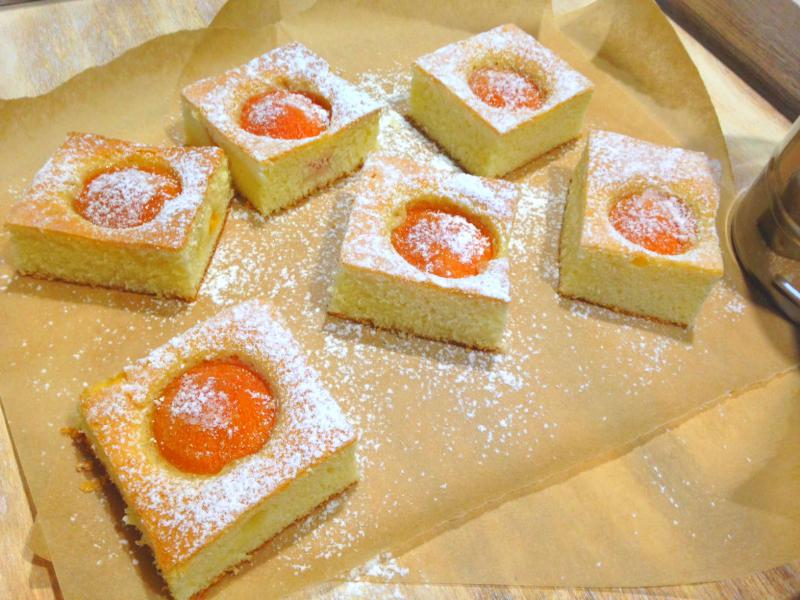 INGREDIENTS:
300g semi-thick flour
200g powder sugar
3 eggs
1 baking soda
1 vanilla sugar
1dl oil
2dl milk
1 cup of fruit
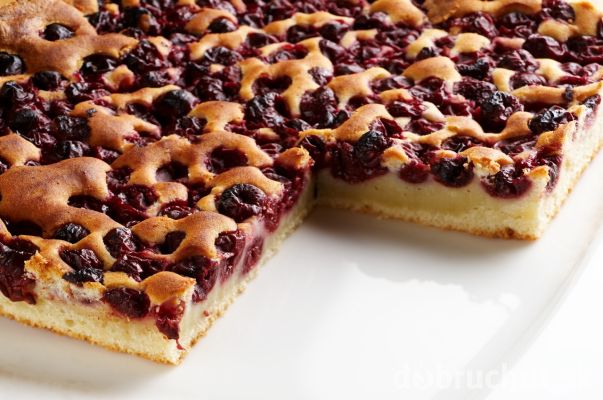 steps:
We whip sugar with eggs
We add oil, milk, flour with baking soda and vanilla sugar
We pour out to a baking tray (greased or on baking paper)
We lay out fruit and put into the preheated oven 
We bake at 180 degrees
When it is baked, let it cool and then sprinkle powder sugar on it
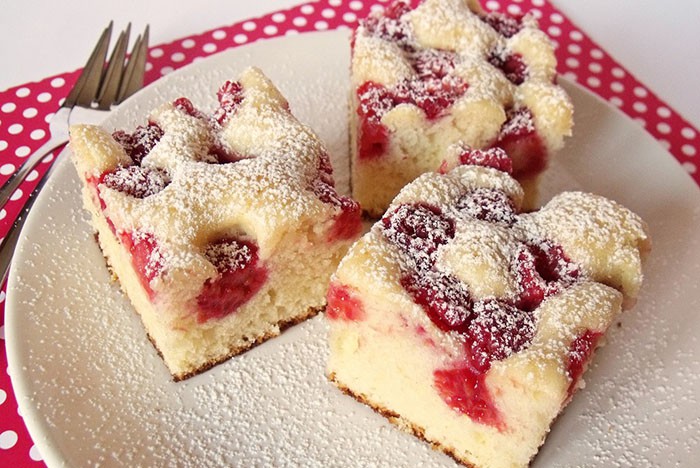 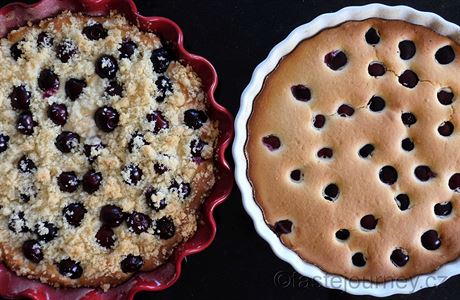 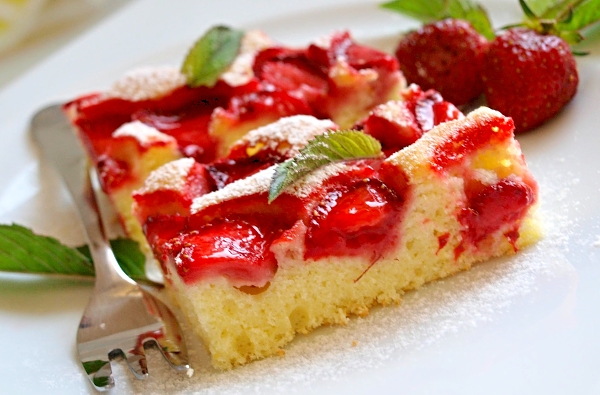 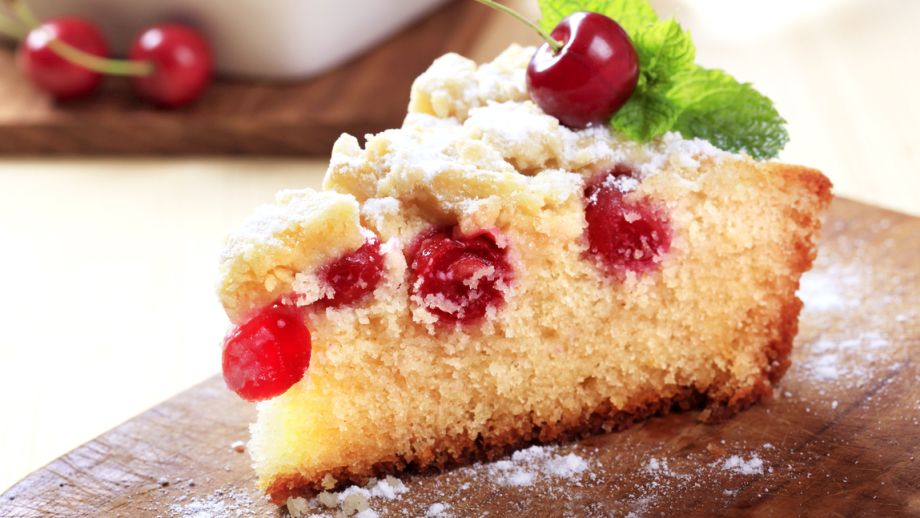 AND NOW WE EAT!!!!!
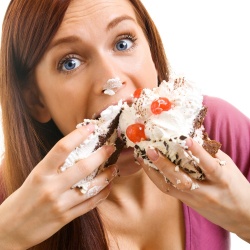 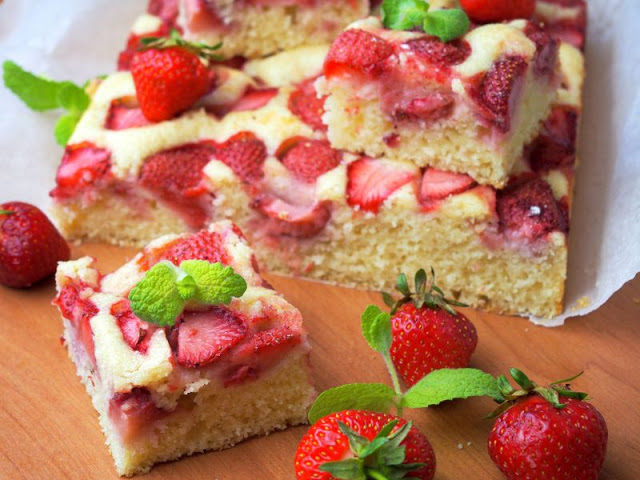 Thank’s for watching